Prejudice And Racism
New/Old immigrants
This Explains Changing Attitudes Towards Immigration Because…
Immigration Acts
How does this explain racism changing attitudes?
Isolationism & The First World War
‘One Explanation Of Why Attitudes Changed Towards Immigration Was…
Competition
Division within America
How does this explain why WWI changed attitudes?
Casualties
How does this explain why WWI changed attitudes?
An Evaluation Of The Reasons For Changing Attitudes To Immigration
You must explain why each point you make is related to the question: 

‘This Explains Changing Attitudes Towards Immigration Because…

‘One Explanation Of Why Attitudes Changed Towards Immigration Was…
Fear Of Revolution
Russian Revolution
Strikes
Scapegoat
Social
Economic
Issue 1
An Evaluation Of The Reasons For Changing Attitudes To Immigration
Factor 1: Prejudice And Racism
Factor 2: Isolationism & The First World War
Factor 3: Economic Fear
Factor 4: Social Fear
Factor 5: Fear Of Revolution
AIMS OF ESSAY:

To understand why hostility towards immigration grew in the USA

To explain why the American public supported immigration restriction
Aims Paragraph 1:
To Understand The Reasons Why Americans Feared A Communist Revolution In The USA
Have the background knowledge & argument to write your third paragraph on the influence ‘Fear of Revolution’ had on changing attitudes to immigration
PLAN FOR PARAGRAPH Revolution Changing Attitudes
1. Start with an Opening Argument e.g. state there is a link between the isolated factor & the question

2. Put in Knowledge – discuss why Americans were worried about immigrants from Russia post 1917 bringing with them

3. Put in Analysis – explain why America is anti-communist

4. Knowledge – discuss how fear of revolution was really sparked

5. Analysis – explain what impact this had on American people & politicians

6. Knowledge – discuss numbers in America/was there a real problem?

7. Analysis – explain what this allowed politicians to do

8. Evaluation – make a judgement: conclude that impacted politicians attitudes more than the peoples
Read Through Paragraph 5 On Handout
Example Paragraph
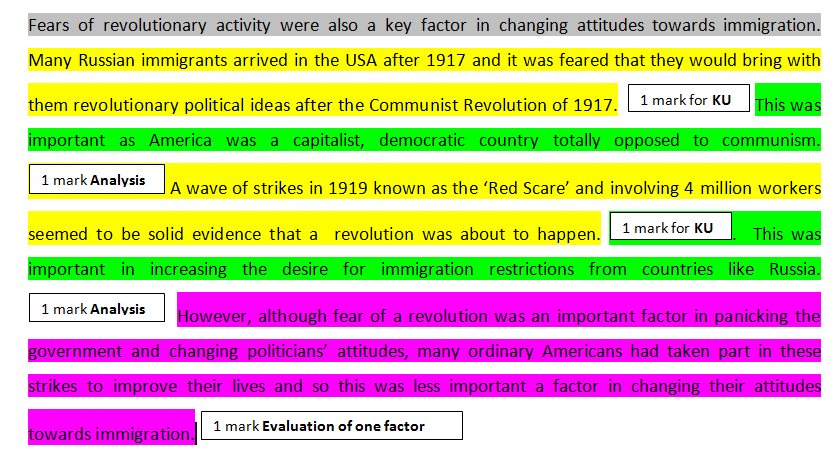 The Russian Revolution of 1917
During the final phase of WWI, a revolution took place in Russia

Tsar Nicholas II and his family were murdered in 1918

Under the leadership of Vladimir Lenin, the Bolsheviks replaced Russia’s traditional monarchy with the world’s first Communist state

The Russian Empire was transformed into the USSR (Union of Soviet Socialist Republics) by 1924

Lenin set about destroying capitalism and replacing it with a socialist system where the huge gap between rich and poor would be closed
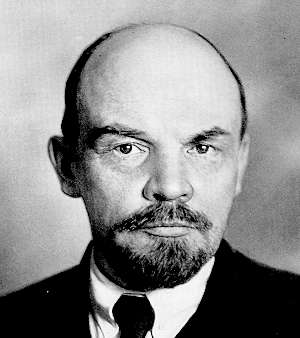 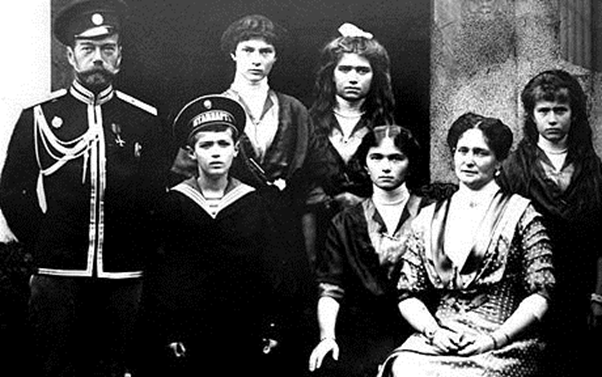 What Is Communism?
Communists believe that the capitalist system is damaging to the interests of the masses

That workers must unite and overturn it by revolutionary means

The wealth of the nation should be fairly distributed so that workers can share the wealth created by their labour = creating a classless society 

They also believe in the state ownership of all land, natural resources and industry = no private ownership
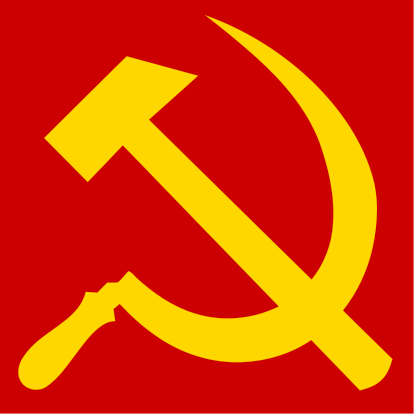 The hardening of American immigration policy can be explain through the fear of Communism being brought to their shores by New Immigrants
America & Communism?
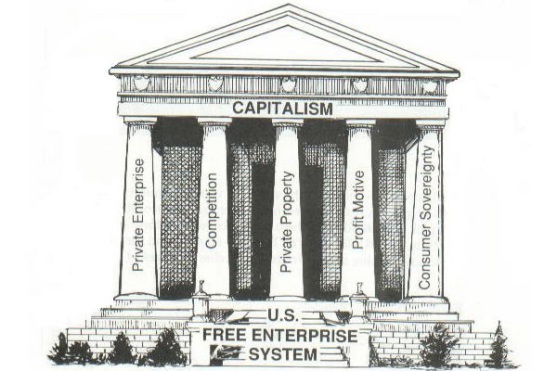 Communist ideas are the exact opposite of what most Americans believe in – free enterprise, competition and hatred of government interference

As ‘New Immigrants’ from Russia continued to arrive in large numbers following the First World War this created a fear that they were also bringing with them the politics of murder and revolution

Following WWI, many Americans were alarmed by the pro-Russian leanings of new organisations with the country…

The International Workers of the World (the I.W.W. or Wobblies) and the ‘American Socialist Party’ were well know objectors to WWI, and to the minds of many Americans therefore, unpatriotic. This led them open to attack

Any activity associated with them was suspicious
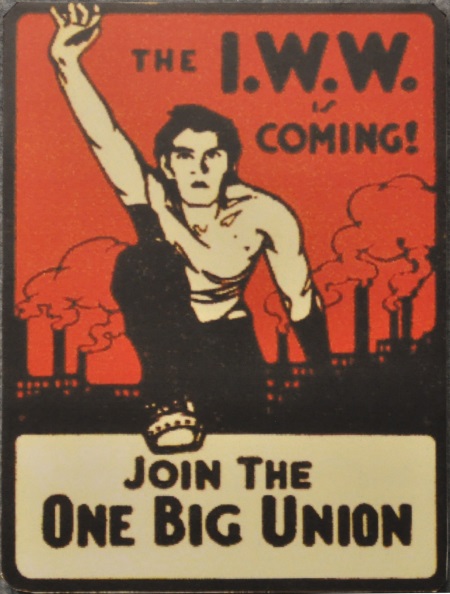 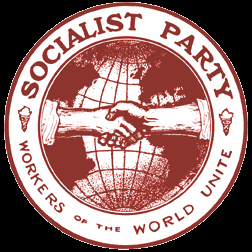 The Red Scare
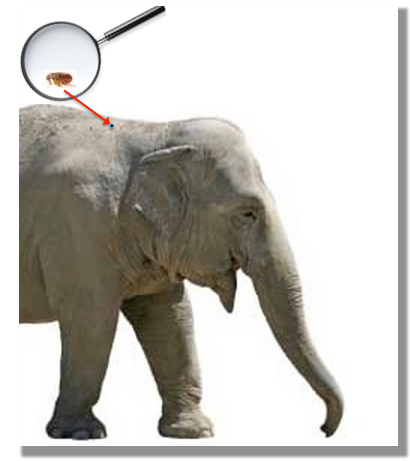 It is estimated that there were over 150,000 anarchists or communists in the USA in 1920 which represented only 0.1% of the overall population of the USA

One journalist said that  the “whole lot were about as dangerous as a flea on an elephant" 

Despite this, many Americans were terrified of a communist revolution in the USA like that in Russia – this quickly transformed into a post war ‘RED SCARE’

There was an almost irrational fear of communism, anarchism and socialism

This led to further intolerance and suspicion towards immigrants and convinced many Americans to demand that action be taken to stop the flow of revolutionaries into the country
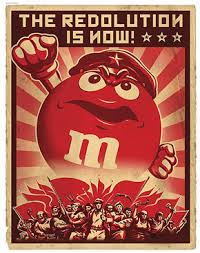 STRIKE!
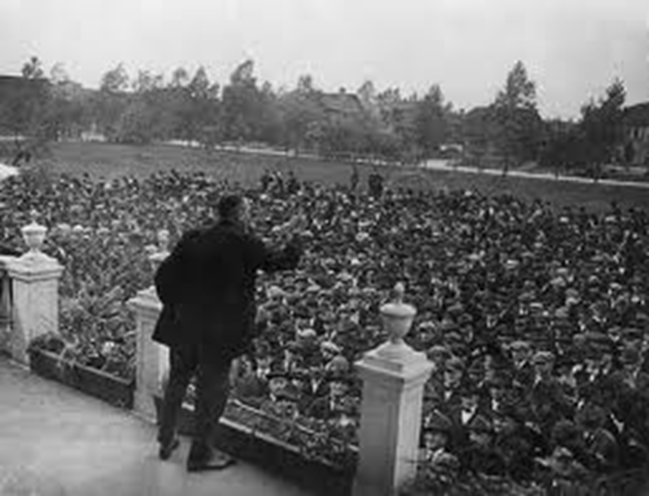 Following WWI, a series of strikes seemed to confirm the threat.  They led many to believe that a revolution was imminent

On 21st Jan 1919 35,000 shipyard workers in Seattle went on strike.  By February 6th this increased to 60,000!

Despite the absence of any violence or arrests, the strikers were immediately labeled as ‘Reds’ and were charged with trying to incite revolution

Seattle Mayor Ole Hansen, blamed the Wobblies…

Violent strikes and riots soon followed in other industries such as the textile, railroad, steel and coal industries
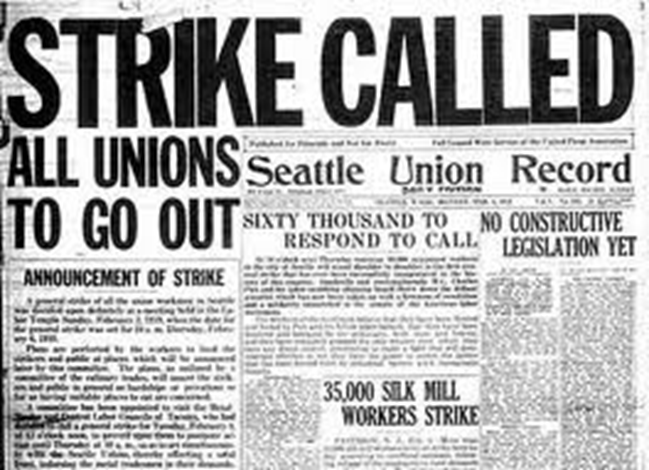 Nation Wide Strikes
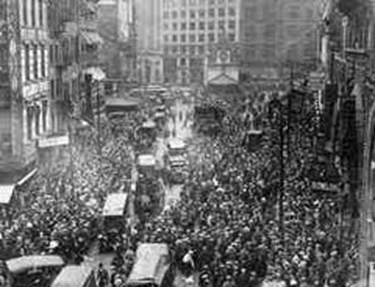 The press reported that these strikes were "conspiracies against the government", and “plots to establish Communism“ – further creating this idea of a ‘RED SCARE’

On September 9th 1919, the Boston police force went on strike

 A panic that "Reds" were behind the strike took over Boston  & the policemen were called “agents of Lenin”

 On September 13, Police Commissioner Edwin Curtis announced that the striking policemen would not be allowed to return and that the city would hire a new police force, effectively ending the strike!
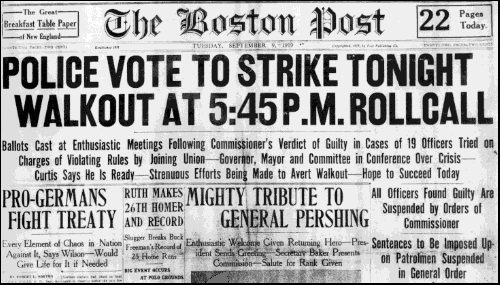 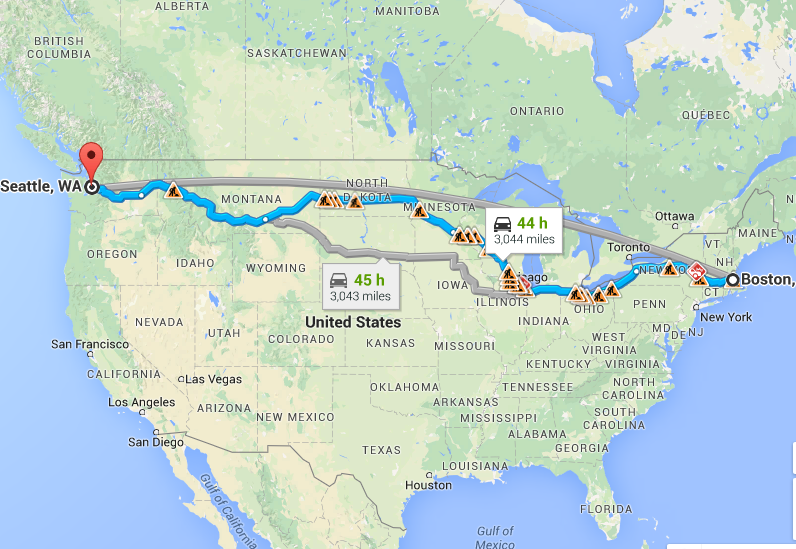 The Palmer Raids
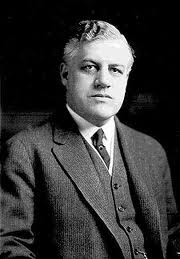 In April 1919, police authorities discovered a plot for mailing 36 bombs to prominent officials

On June 2nd 1919 in eight cities, 8 bombs exploded at the same hour

One target was the Washington, D.C., house of U.S. Attorney General Palmer

This led to greater fear of communists and anarchists & hardened political attitudes against immigrants

This convinced US Attorney-General Mitchell Palmer that something had to be done & he pledged to hunt down all revolutionaries
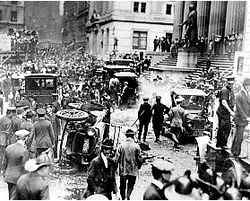 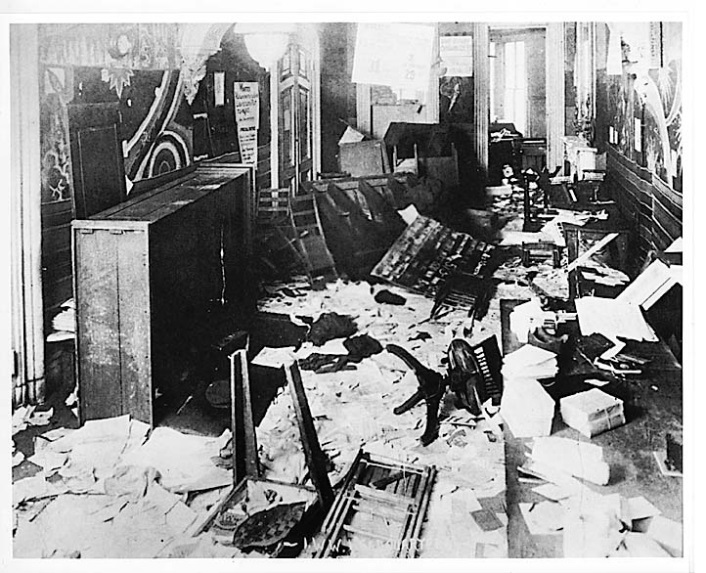 The Palmer Raids
1st January 1920, 6000 ‘aliens’ were rounded up by the Justice Department and imprisoned or expelled from the country

Many were detained for long periods of time without formal arrest

5 elected members of the New York State assembly were prevented from taking their seats

Immigrants from Southern & Eastern Europe were used as scapegoats and blamed for the growth of communism

The Palmer Raids showed that WASP America felt threatened by the arrival of new political ideas & show further isolate themselves – THIS SHOWS THE IMPORTANCE OF RACISM & PREJUDICE ATTITUDES IN CHANGING ATTITUDES TO IMMIGRATION!
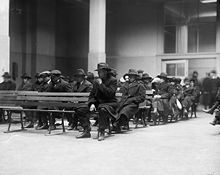 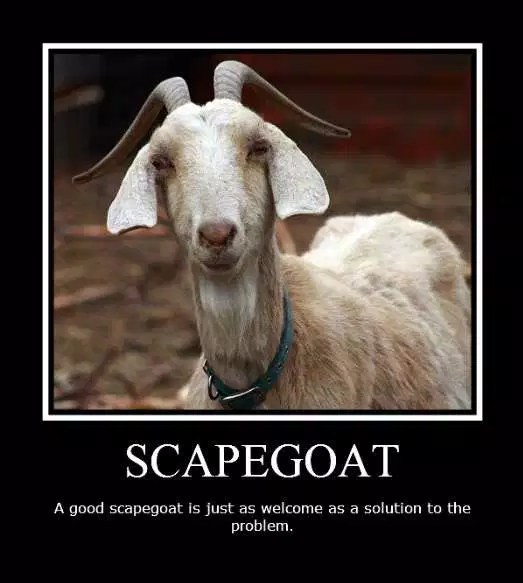 PLAN FOR PARAGRAPH Revolution Changing Attitudes
1. Start with an Opening Argument e.g. state there is a link between the isolated factor & the question

2. Put in Knowledge – discuss why Americans were worried about immigrants from Russia post 1917

3. Put in Analysis – explain why America is anti-communist

4. Knowledge – discuss how fear of revolution was really sparked

5. Analysis – explain what impact this had on American people & politicians

6. Knowledge – discuss numbers in America/was there a real problem?

7. Analysis – explain what this allowed politicians to do

8. Evaluation – make a judgement: conclude that impacted politicians attitudes more than the peoples
Read Through Paragraph 5 On Handout
OPENING ARGUMENT
It can be argued that during the 1920s many WASPS changed their attitude towards immigrants as they feared their political beliefs and believed they might start a revolution in the U.S.A
FEAR OF REVOLUTION
ARGUMENT 1

*It can be argued that the Bolshevik Revolution of 1917 in Russia creating the worlds first communist state frightened capitalist America and led to hostility towards new types of immigrants because...

... Murder & revolution
KNOWLEDGE 1

What is Communism & Why would WASPS be against it?

Communist ideas are the exact opposite of what most Americans believe in e.g…
FEAR OF REVOLUTION
KNOWLEDGE 2

Why were fears made worse?

Organisation of groups
Give basic details of the strikes/bombings
ARGUMENT 2

It can be argued that strikes and civil unrest within America seemed to confirm the threat of a communist revolution taking place within the USA. 

This lead to what 2 things happening?
... Demand for change & Palmer Raids
[Speaker Notes: Demand for change & raids]
FEAR OF REVOLUTION
ARGUMENT 3

*It can be argued the Red Scare was created as a X to blame to get rid of all groups that did not believe in the American Dream e.g. ‘new immigrants’
KNOWLEDGE 3

In reality why did they not really have anything to worry about?

X% in America
As a journalist said “the whole lot (communists) were about as dangerous as a flea on a elephant”
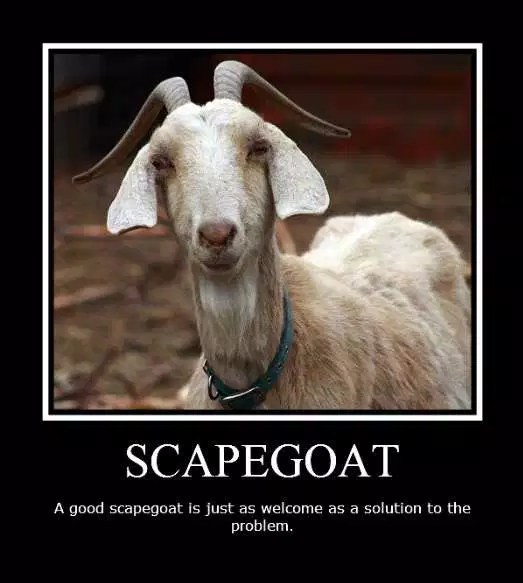 FEAR OF REVOLUTION
Evaluation

Overall, fear of a revolution was an important factor in panicking the government and politicians against new immigrants however many ordinary Americans had taken part in these strikes to improve their lives and so this was a less important factor in changing attitudes towards immigration